Презентация на тему «Чудесный город Пятигорск»
Презентацию выполнила ученица 9 класса МБОУ «Степная СОШ» Зульфугарова Гульнара Фазиловна.
Старейший бальнеологический и грязевой курорт, центр Кавказских минеральных вод, столица Северокавказского ФО, Пятигорск расположен на левом берегу реки Подкумка, на склонах горы Машук и Горячей горы на высоте 510-630 м над уровнем моря. Машук стоит среди волнообразной равнины, на которой недалеко друг от друга раскинулось еще 16 гор.
Самая красивая из гор - Бештау (1400 м над уровнем моря). Бештау означает пять гор. Отсюда и Пятигорск.
Город и железнодорожная станция находятся в 24 км от г. Минеральные Воды, связан железнодорожными и автомобильными путями со всеми крупными городами страны.
От Пятигорска почти одинаковое расстояние, как до Северного полюса, так и до экватора (около пяти тысяч километров). На одной широте с Пятигорском находятся Владивосток, Варна (Болгария), Генуя (Италия), Бостон (США), Саппоро (Япония).
Это второй по числу жителей город в Ставропольском крае
Вехи истории города Пятигорска
1334 год- первое упоминание о местности Биш-даг (пять гор) с источником горячей воды арабским путешественником Ибн Батута.середина XVI века – первые русские письменные сведения о населении Пятигорья.1773 году - русский ученый Гюльденштедт в своих работах упомянул Горячую гору с ее трещиной и вытекавшим из нее горячим серным источником.1803 год - на месте современного Пятигорска был создан курорт, названный Горячие Воды. 1822 год – была учреждена особая строительная комиссия и приглашены архитекторы братья Джузеппе и Джованни Бернардацци.1824 год (28 июля) является началом основания пятигорского кладбища «Некрополь». Музей под открытым небом - так нередко называют одно из старейших на Северном Кавказе пятигорское кладбище «Некрополь», расположенное у подножия горы Машук.1830 год (14 мая)- курорт получил современное название (по расположенной близ Пятигорска пятиглавой горе Бештау, в переводе с тюркского - пять гор) и статус города. 1841 год - в Пятигорске был убит на дуэли М.Ю. Лермонтов (сегодня на месте дуэли - обелиск с горельефом поэта). 1863 год – по Инициативе доктора С. А. Смирнова было основано первое в России бальнеологическое общество, занимающееся вопросами лечебных факторов, даруемых природой
1863 год – установлена телеграфная линия от Ставрополя до Ростова-на-Дону1894 год – к городу-курорту проведена железная дорога1903 год – проведена линия трамвая, связывающая центр с остальной частью города и вокзалом1913 год – в Пятигорске построен городского театр. 1920 год (июль) – в Пятигорске создан Бальнеологический институт.1942 год (9 августа) – город оккупирован гитлеровцами1943 год (11 января) – части 9-й и 37-й армий освободили Пятигорск
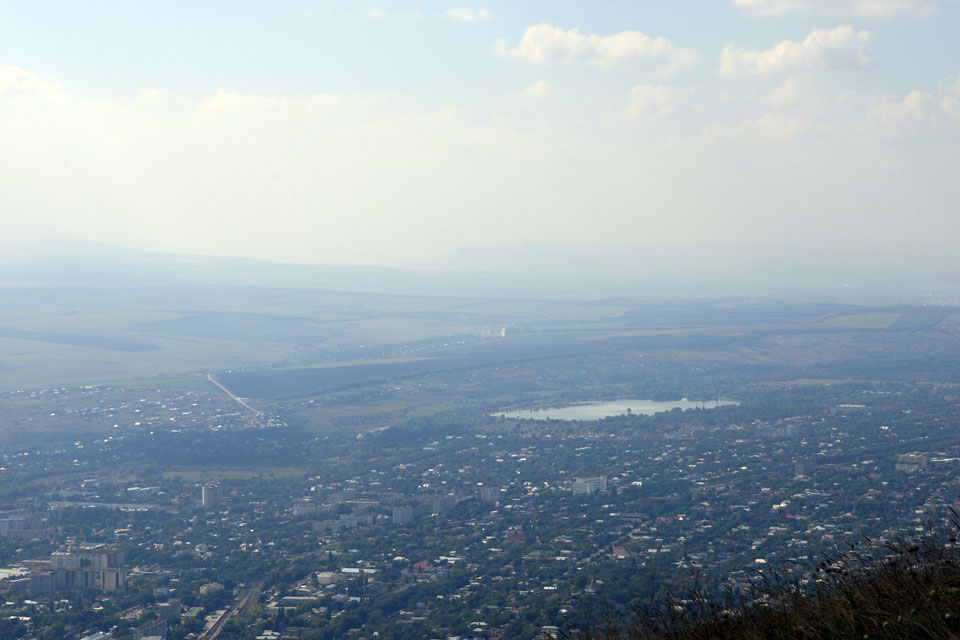 Пятигорск - щедро одаренный природой уголок с обилием солнца и тепла. Пятигорск - источник целебных вод (их около 50) практически всех типов. Удачное сочетание углекислых, сероводородных, радоновых источников и грязей озера Тамбукан, благоприятного климата и чудесного природного ландшафта предопределило судьбу ныне самого эффективного многопрофильного курорта России.
По богатству и разнообразию минеральных вод ему нет равного в мире. Многообразие лечебных факторов и методик позволяет лечить больных с любым заболеванием.
Пятигорск знаменит горячими и теплыми сероводородно-углекислыми водами. Минеральные воды поднимаются по трещинам горных пород. Одна из таких трещин хорошо видна в известном всем посетителям КМВ «Провале», который образовался в результате воздействия горячей сероводородно-углекислой воды на известняковые породы, разбитые трещинами. В глубине «Провала» можно видеть озеро с теплой водой красивого голубовато-зеленого цвета. В Пятигорске имеются также теплые и холодные нарзаны, богатые железом: Красноармейские источники, радиоактивные воды с высоким содержанием радона. Кроме того, буровыми скважинами вскрыты углекислые воды ессентукского типа. Всего имеются свыше 40 минеральных источников.
Чем интересен Пятигорск?
Пятигорск на страницах литературы
С Пятигорском связаны многие страницы жизни М.Ю. Лермонтова, который неоднократно бывал здесь. У северного подножья горы Машука он был убит на дуэли. Многие места в Пятигорске напоминают о великом поэте: грот Дианы, дом Верзилиных, где Лермонтов поссорился с Мартыновым, здание «Ресторации». В «Княжне Мэри» он описывает один из балов в «Ресторации», на котором Печорин познакомился с княжной Мэри.
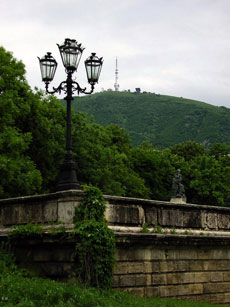 Так поэтично, с любовью и нежностью описывал Пятигорск 30-х годов XIX века Лермонтов в романе «Герой нашего времени»: «Вчера я приехал в Пятигорск, нанял квартиру на краю города, на самом высоком месте, у подножия Машука: во время грозы облака будут спускаться до моей кровли. Нынче в пять часов утра, когда я открыл окно, моя комната наполнилась запахом цветов, растущих в скромном палисаднике. Ветки цветущих черешен смотрят мне в окна, и ветер иногда усыпает мой письменный стол их белыми лепестками. Вид с трёх сторон у меня чудесный. На запад пятиглавый Бештау синеет, как «последняя туча рассеянной бури»; на север поднимается Машук, как мохнатая персидская шапка, и закрывает всю эту часть небосклона; на восток смотреть веселее: внизу передо мной пестреет чистенький, новенький городок, шумят целебные ключи, шумит разноязычная толпа, - а там, дальше, амфитеатром громоздятся горы всё синее и туманнее, а на краю горизонта тянется серебряная цепь снеговых вершин, начинаясь Казбеком и оканчиваясь двуглавым Эльбрусом…
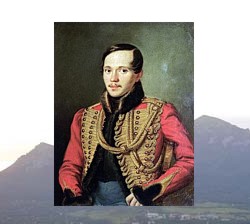 Зачем тут страсти, желания, сожаления?.. Однако пора. Пойду к Елисаветинскому источнику: там, говорят, утром собирается всё водяное общество».
С тех пор город вырос и стал ещё краше. Он заслуженно снискал славу бальнеологического и грязевого курорта.
Весело жить в такой земле! Какое-то отрадное чувство разлито во всех моих жилах. Воздух чист и свеж, как поцелуй ребёнка; солнце ярко, небо сине - чего бы, кажется больше?
Красоты курортного городка
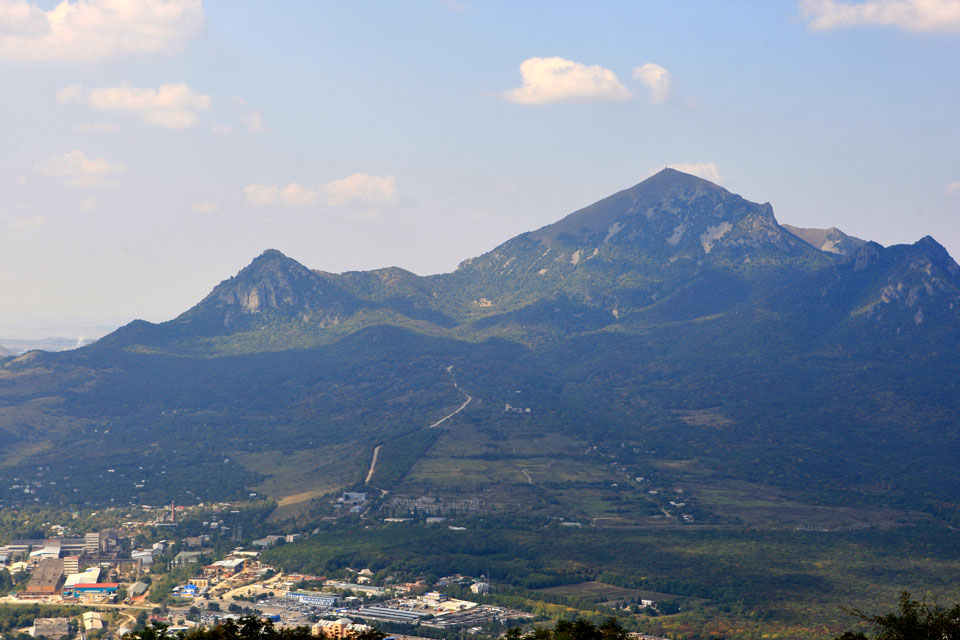 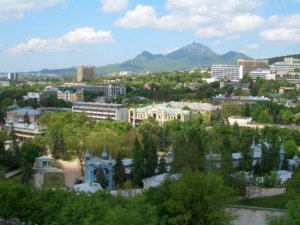 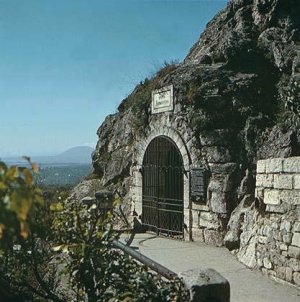 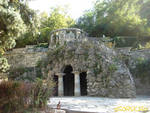 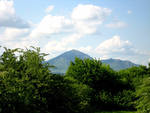 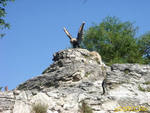 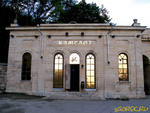 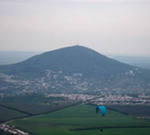 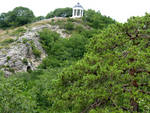 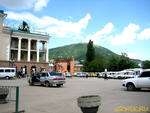 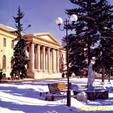 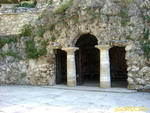 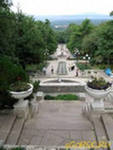 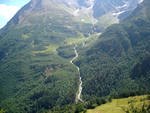 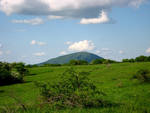 Спасибо за внимание